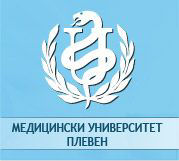 МЕДИЦИНСКИ УНИВЕРСИТЕТ – ПЛЕВЕН	ФАКУЛТЕТ ПО МЕДИЦИНА	ЦЕНТЪР ЗА ДИСТАНЦИОННО ОБУЧЕНИЕ
Кръвообращение. Устройство на съдовата система. Хемодинамични закономерности. Налягане в съдовата система. Регулация на съдовия тонус. Микроциркулация. Налягане и движение на кръвта във вените
Лекция №8
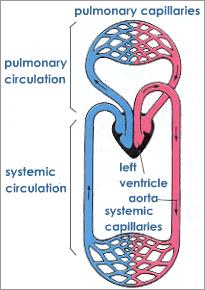 Доц. д-р Б. Русева, д.м.
Сектор “Физиология”
МУ-Плевен
Кръвообращение
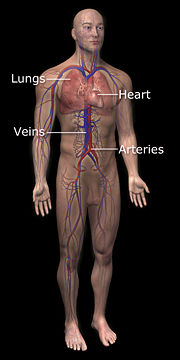 Разпределение на кръвта в системното кръвообращение
сърце - 5%; 
гл. мозък - 15% ; 
мускули - 20%; 
бъбреци - 20%
спланхникус - 25%;
 кожа - 15%
Устройство на съдовата стена
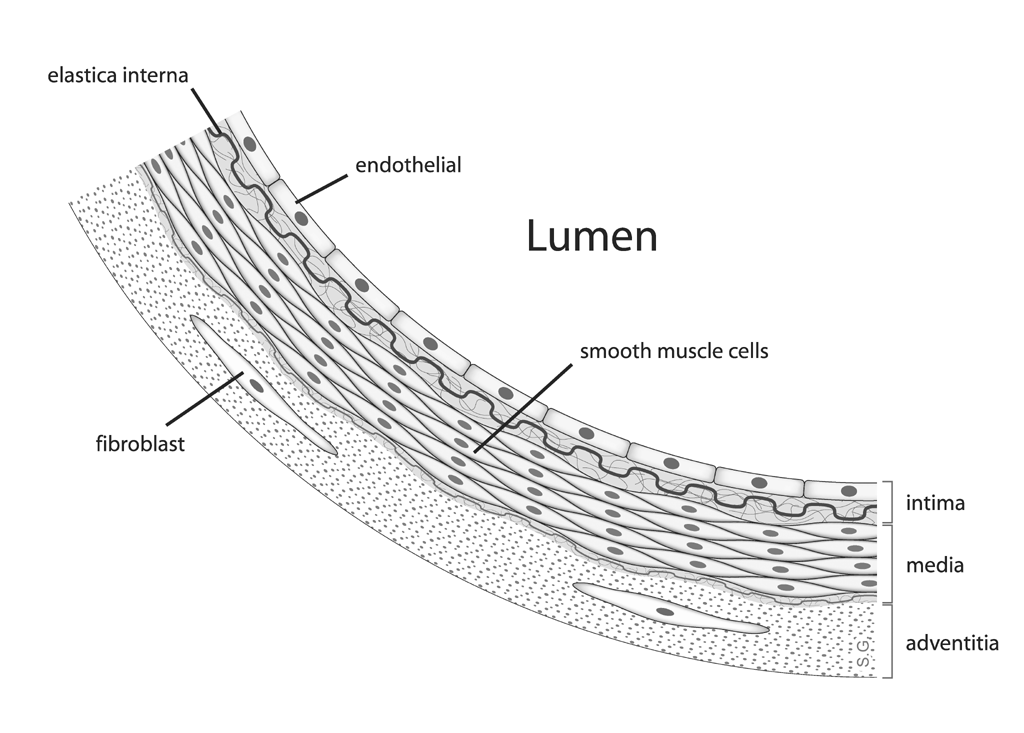 Класификация на кръвоносните съдове
1. В зависимост от функциите:
- Модериращи (аорта и големи артерии)
- Съпротивителни (артериоли)
- Обменни (капиляри, венули)
- Капацитивни (вени)

 2. В зависимост от налягането:
- Система на ниско АН
- Система на високо АН
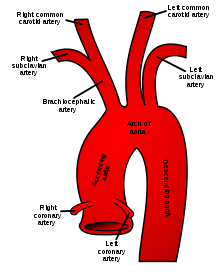 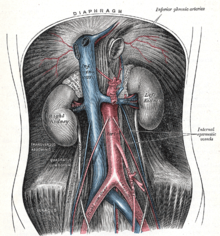 Движение на кръвта в артериалната система
Фактори, които придвижват кръвта в артериалната система:
Сърдечната систола
Еластичните сили в аортата и артериите по време на сърдечната диастола
Линейна скорост на кръвния поток
Аорта = 120 cm/s по време на систола и 40 cm/s по време на диастола
Артерии от 60 до 15 cm/s по време на систола и по-ниска по време на диастола
Капиляри = о,5 mm/s
Линейната скорост е обратно пропорционална на общото сечение на съдовата област.
Кръвоносна система
Напречно сечение на съдовите области (cm2)
аорта = 2.5
малки артерии= 20
артериоли = 40
капиляри = 2500
венули = 250
малки вени= 80
Venae cavae = 8
	Обемна скорост на кръвния ток – обемът кръв, който преминава за единица време през дадена съдова област.
Еднаква за различните съдови области!!!
Тя е функция от тоталното напречно съдово сечение и линейната скорост на кръвта.
Хемодинамични закономерности
Q =∆P / R
∆P = Q . R
R = 8lη / πr4
Q = ∆P. πr4 / 8lη 
∆P = Q . 8lη / πr4
Артериално кръвно налягане (АН)
Систолично АН: 100 - 140 mmHg
Зависи от МОС (5,25 l/min)
МОС = УО x СЧ
УО зависи от: 
● диастоличното пълнене
● еластичността на артериалните съдове
●  миокардния контрактилитет
СЧ зависи от:
● симпатикусовия тонус
Артериално кръвно налягане (АН)
Диастолично АН: 60-90 mmHg
Зависи от: периферното съпротивление

Пулсово налягане = СН – ДН

Средно артериално налягане
САН= ДН + 1/3 ПН
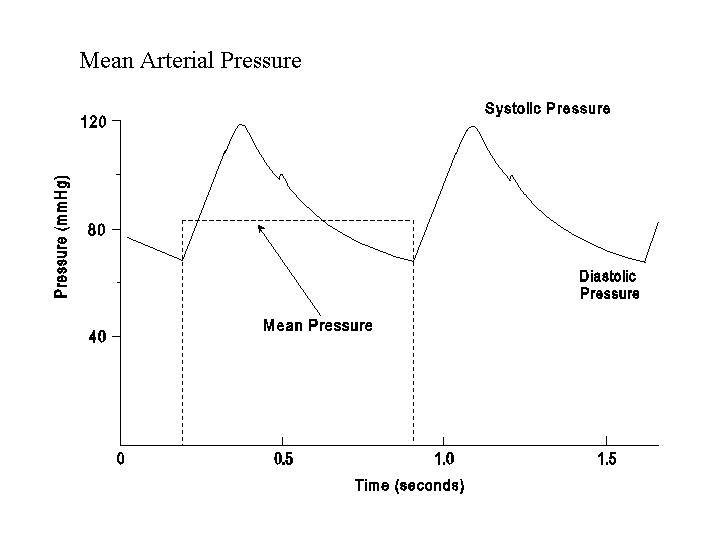 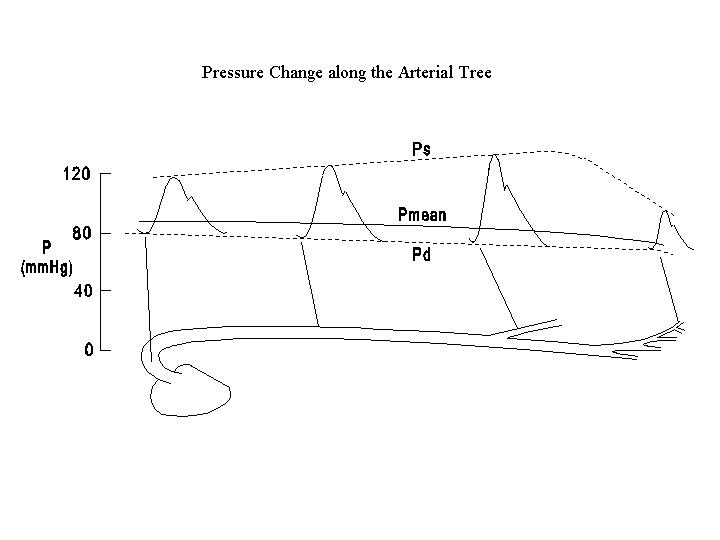 Промени в САН в различните съдови области
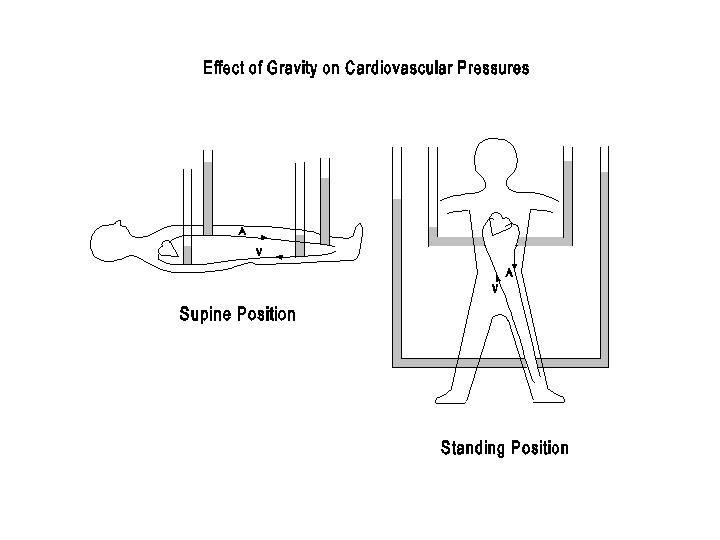 Ефект на гравитацията върху АН
Съдов тонус
Локален контрол

Миогенна регулация

Локални хуморални фактори: CO2, H+, O2, adenosin, lactate 

Ендотелен контрол: NO; endothelins
Функции на ендотела
Обвива съдовете отвътре
Секретира вещества, регулиращи съдовия тонус
Секретира вещества, регулиращи съдовия растеж
Участва в регулацията на кръвосъсирването
Регулира транспортните процеси през съдовата стена
Ендотелен контрол на съдовия тонус
NO се произвежда от АК L-arginine под действието на ендотелната азотно-оксидна синтаза (еNOS). 
Кофактори на ензима eNOS са: NADPH, tetrahydrobiopterin и flavin adenine nucleotid. 
Активността на eNOS е калций - калмодулин зависима.
Има 2 основни механизма за стимулация на eNOS, които участват в отделянето на калциеви йони от ендоплазмения ретикулум:
1. повишен кръвен поток (flow-dependent NO formation). 
2. свързване на ендотелни рецептоти с различни лиганди като acetylcholine, bradykinin, substance-P, adenosine и други вазоактивни вещества (receptor-stimulated NO formation).
Съдов тонус – ендотелен контрол
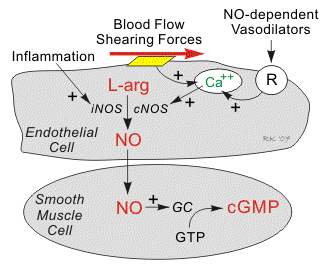 The Nobel Prize in Physiology or Medicine 1998 was awarded jointly to Robert F. Furchgott, Louis J. Ignarro and Ferid Murad "for their discoveries concerning nitric oxide as a signalling molecule in the cardiovascular system".
Ефекти на NO:
▪ директна вазодилатация
▪ индиректна вазодилатация чрез инхибиране вазоконстрикторния ефект на angiotensin II и симпатикуса
▪ анти - тромботичен ефект- инхибира адхезията на тромбоцитите към ендотела
▪ противо-възпалителен ефект- инхибира адхезията на левкоцити към ендотела
▪ анти-пролиферативен ефект – инхибира хиперплазията на гладкомускулните клетки
Съдов тонус – ендотелен контрол
Ендотелини   мощен вазоконстрикторен ефект

Те са пептиди, съдържащи 21-амино киселини, продуцирани от ендотелните клетки.
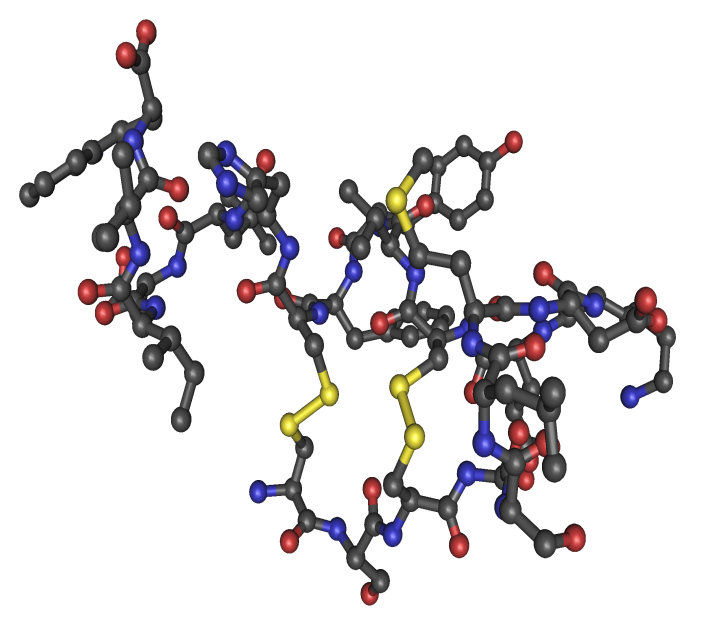 Съдов тонус
Хуморален контрол

♦ вазодилататори: bradykinine, hystamine, prostaglandins, ATP, Atrial natriuretic peptide


♦ вазоконстриктори: epinephrine, norepinephrine, angiotensine II, vasopressin, serotonine
Съдов тонус
Нервен контрол:

Симпатикусът изпраща тонични импулси с честота 1-3/s в покой.

Парасимпатикусът осъществява вазодилатация само в 3 съдови области: pia mater, слюнни жлези и външни гениталии.
Микроциркулаторна единица
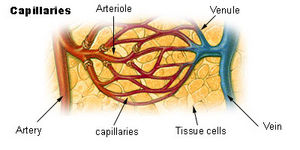 артериола:                           ХН=+32mmHg                        KOН=-25mmHg филтрация ФН= +7 mmHg
венула: 
ХН=+15mmHg   KOН= - 25mmHgрезорбция  ФН= -10 mmHg
ФН
ФН
Функции на вените
1. кръвен резервоар

2. връщат кръвта към сърцето
Механизми, които подпомагат движението на кръвта във вените:
1.Наличие на венозни клапи
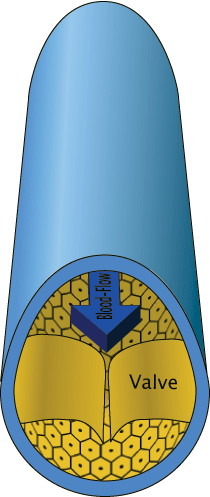 Механизми, които подпомагат движението на кръвта във вените:
2. съкращенията на мускулите на долните крайници
3. съкращението на lig. Inguinalae при движения
4. съкращенията на диафрагмата при вдишване
Венозно налягане (ВН)
1. В легнало положение ВН е 5 mm Hg по-ниско от налягането в капилярите
2. В изправено положение:
ВН на ръцете= +6 , + 8 mm Hg 
ВН на краката= +40, + 90 mm Hg
ЦВН = от +2 до +6 mm Hg (обикновено е +4 mm Hg)
Благодаря за вниманието!
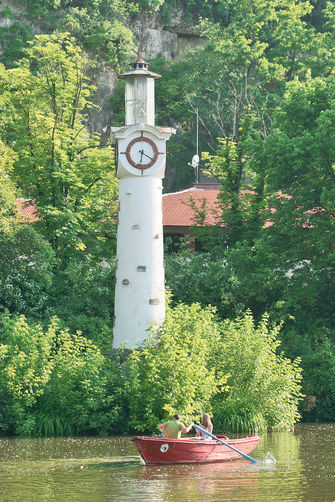 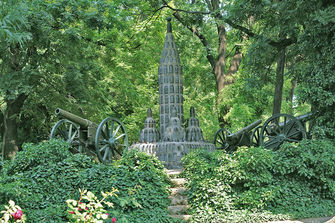